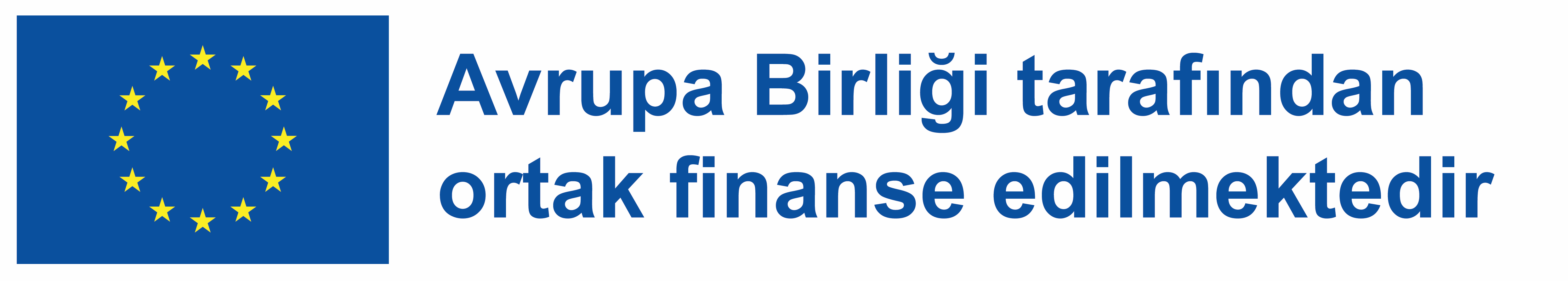 Dijital Vatandaşlık - Çevrimiçi Güvenlik ve Dijital Haklar
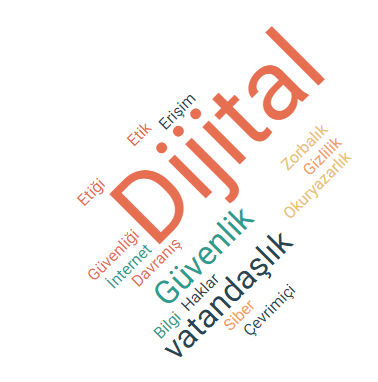 Dijital Esenlik ve Güvenliği Herkes için Erişilebilir Hale Getirerek Dijital Yılmazlığın İnşası2022-2-SK01-KA220-ADU-000096888
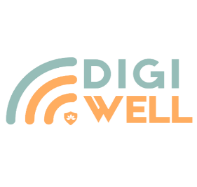 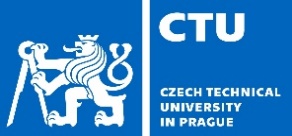 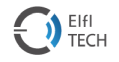 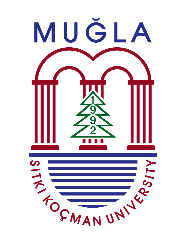 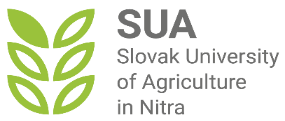 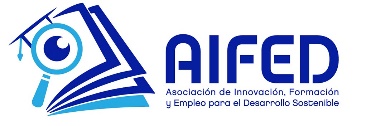 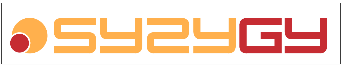 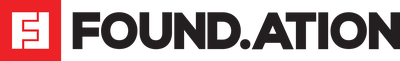 Çevrimiçi Güvenlik ve Dijital Haklar
Dijital dünyada gezinirken, çevrimiçi güvenliği anlamak ve uygulamak, kendimizi ve verilerimizi siber tehditlerden korumak için çok önemli hale geliyor.
Ancak konu, yalnızca güvenlik ile ilgili değil; aynı zamanda dijital dünyadaki özgürlüğümüzü ve gizliliğimizi sağlayan dijital haklarımızı bilmek ve kullanmak ile de ilgilidir.
Bu modül, çevrimiçi ortamda güvende kalmanın temelleri konusunda size rehberlik edecek ve dijital haklarınızı savunmanız için sizi bilgiyle güçlendirecektir.
Kişisel bilgilerinizi bilgisayar korsanlarına karşı güvence altına almaktan; sizi koruyan yasal çerçeveleri anlamaya kadar, sorumlu ve bilgili dijital vatandaşlar olma yolculuğuna çıkıyoruz.
Çevrimiçi varlığınızı korumak için stratejileri birlikte keşfedecek, bir internet kullanıcısı olarak sahip olduğunuz hakları inceleyecek ve dijital çağda güvenle gezinmenize yardımcı olabilecek araçları ortaya çıkaracağız.
Daha Fazlasını Keşfedin: Dijital haklarınız ve çevrimiçi ortamda güvende kalma ipuçları hakkında daha derinlemesine bilgi edinmek için İnternet Topluluğu'nun İnternet Güvenliği web sayfasını bu bağlantıyı ve Electronic Frontier Foundation’ın Dijital Haklar Kılavuzu’nu bu bağlantıyı kullanarak ziyaret edin.
Çevrimiçi Güvenliğin Temelleri
Çevrimiçi güvenlik, kişisel bilgilerinizin dijital risklerden korunmasını içerir. Farklı hesaplar için güçlü, benzersiz parolalar kullanın ve ekstra bir güvenlik katmanı eklemek için iki faktörlü kimlik doğrulamayı etkinleştirin.
Biliyor muydunuz? En yaygın parola hala "123456"dır. Güçlü bir parola seçmek, bilgisayar korsanlarına karşı ilk savunmanızdır.
Ek Kaynak: Ulusal Siber Güvenlik Merkezi'nin Parolaları Etkili Bir Şekilde Kullanma Kılavuzu’nu bu bağlantıdan ziyaret edin.
Dijital Haklarınız
Dijital haklar arasında gizlilik, ifade özgürlüğü ve bilgiye erişim yer alır. Bu haklar, dijital dünyada bireyleri istismardan korumak ve adil muameleyi sağlamak açısından çok önemlidir.
Biliyor muydunuz? AB'deki Genel Veri Koruma Yönetmeliği (GDPR), bireylere kişisel verileri üzerinde kontrol sağlar.
Ek Kaynak: GDPR kapsamındaki dijital haklarınız hakkında daha fazla bilgi edinmek için buraya tıklayın.
Çevrimiçi Gizliliğinizi Koruma
Çevrimiçi gizlilik, kişisel verilerinizin kontrol edilmesini içerir. Sosyal medyadaki gizlilik ayarlarından yararlanın ve güvenli gezinme için bir VPN kullanmayı göz önünde bulundurun.
Biliyor muydunuz? İnternet kullanıcılarının %60'ından fazlası şirketlerin kişisel verilerini nasıl kullandığı konusunda endişe duyuyor.
Ek Kaynak: Gizlilik araçlarını ve ipuçlarını bu bağlantıdan keşfedin. Avrupa Birliği Ağ ve Bilgi Güvenliği Ajansı (ENISA), AB için bir ağ ve bilgi güvenliği uzmanlığı merkezidir.
Siber Tehdit Ortamında Gezinme
Siber dünya, kişisel verileri ve sistem işlevlerini hedef alan kötü amaçlı yazılımlardan, kullanıcıları hassas bilgileri ifşa etmeleri için kandıran kimlik avı dolandırıcılıklarına kadar çeşitli tehditlerle doludur. Fidye yazılımı, fidye ödenene kadar dosyaları kilitler ve DDoS saldırıları, trafiğe aşırı yük bindirerek hizmetleri kesintiye uğratır. Teknolojinin gerisinde kalmamak; dikkatli olmayı, güncellenmiş antivirüs yazılımını kullanmayı, istenmeyen bilgi isteklerini sorgulamayı, güçlü parolalar kullanmayı ve verileri düzenli olarak yedeklemeyi gerektirir.
Önemli Noktalar:
Kötü Amaçlı Yazılımlar ve Virüsler: Verileri sessizce çalar veya hasar verir.
Fidye Yazılımları: Dosyalarınızı fidye için rehin tutar.
Kimlik Avı: Kişisel bilgilerinizi vermeniz için hilelere başvurur.
Biliyor muydunuz? Siber suç zararları 2021 yılına kadar dünyaya yıllık 6 trilyon dolara mal olmuştur. Bu zararların 2025 yılına kadar ise yıllık 10,5 trilyon dolara mal olması beklenmektedir.
Korunmaya Devam Edin: Proaktif güvenlik önlemlerini benimseyin; yazılımı güncelleyin, e-postaları inceleyin, parolalarınızı güvence altına alın ve verilerinizi sık sık yedekleyin.
Daha Fazla Bilgi Edinin: Kendinizi en son tehditlerden nasıl koruyacağınıza dair güncellemeler için Siber Güvenlik ve Altyapı Güvenlik Ajansı'nı (CISA) ziyaret edin.
Kimlik Avını (Oltalamayı) Tanıma Sanatında Ustalaşmak
Kimlik avı saldırıları, hassas bilgileri çalmak için güvenilir varlıklar gibi ustaca gizlenir. Her zaman gönderenin e-postasını doğrulayın, şüpheli bağlantılara tıklamaktan kaçının ve kişisel bilgilerinizi asla paylaşmayın. Kimlik avı girişimlerini tespit etmek ve engellemek için e-posta filtrelerini ve güvenlik yazılımlarını kullanın.
Kısa İpucu: Kimlik avına karşı ek bir güvenlik katmanı için tüm hesaplarınızda iki faktörlü kimlik doğrulamayı (2FA) etkinleştirin.
Uzman Görüşü: "Kimlik avına karşı en iyi savunma eğitimdir. Kimlik avcılarının kullandığı yaygın taktikleri anlamak, kendinizi korumanın ilk adımıdır." - Ünlü siber güvenlik uzmanı Kevin Mitnick.
Soru: Acil eylem ve kişisel bilgi talep eden bir e-posta alırsanız ilk önce ne yapmalısınız? A) Hemen yanıtlayın B) Gönderenin ayrıntılarını doğrulayın C) E-postayı yok sayın
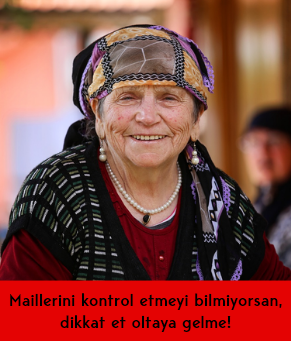 Parolalar ve Kimlik Doğrulama
Güçlü, benzersiz parolalar ve kimlik doğrulama yöntemleri yetkisiz erişime karşı koruma sağlar. Harf, rakam ve simgelerin bir karışımını kullanın ve karmaşık parolaları takip etmek için bir şifre yöneticisi kullanmayı düşünün.
Kısa İpucu: Parolalarınızı düzenli olarak değiştirin ve sağlam bir güvenlik için dört veya daha fazla ilgisiz kelimeyi birleştiren bir parola kullanın.
Peki Ya? Senaryo: Tüm hesaplarınızın parolalarının aynı olduğunu ve birinin ele geçirildiğini düşünün. Diğerleri ne kadar çabuk ele geçirilebilir?
Uzman Görüşü: "Şifreler iç çamaşırı gibidir: Kimsenin görmesine izin vermeyin, sık sık değiştirin ve yabancılarla paylaşmayın." - Chris Pirillo, teknoloji uzmanı.
Sosyal Medya Zekası: Sosyal Medyayı Akıllıca Kullanmak
Sosyal medya iki ucu keskin bir kılıçtır; bağlantı ve topluluk sunar ancak gizlilik riskleri de barındırır. Gizlilik ayarlarınızı özelleştirin, paylaştıklarınıza dikkat edin ve tacizi bildirmek ve engellemek için platform araçlarını nasıl kullanacağınızı bilin.
Kısa İpucu: Sosyal medya platformlarında gönderilerinizi ve kişisel bilgilerinizi kimlerin görebileceğini düzenli olarak inceleyin.
Soru: Sosyal medya gizlilik ayarlarınızı ne sıklıkla incelemeli ve güncellemelisiniz?A) Yılda bir B) Her güncellemeden sonra C) Aylık
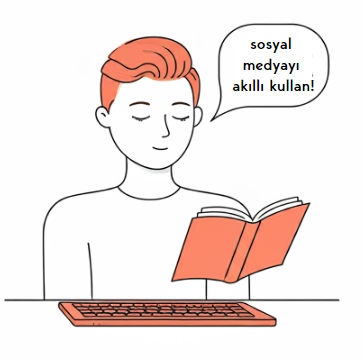 Veri Toplama İşlemini Anlamak Veri Toplamadaki Gizemi Ortaya Çıkarma
Her tıklama, beğenme ve arama izlenebilir. Gizlilik politikalarını okuyarak, gizlilik odaklı araçları kullanarak ve çerezleri ve izlemeyi kontrol ederek paylaştığınız verileri anlayın ve yönetin.
Peki ya? Senaryo: Geçen yılki tüm çevrimiçi aramalarınız herkese görünür olsaydı, sizinle ilgili neleri açığa çıkarırlardı?
Uzman Görüşü: "Gizlilik bir seçenek değildir ve sadece internete girmenin kabul ettiğimiz bedeli olmamalıdır." - Gary Kovacs, Mozilla'nın eski CEO'su.
Unutulma Hakkı: Unutulma Hakkınızı Kullanma
Unutulma Hakkı, belirli koşullar altında kişisel bilgilerinizin arama motorlarından silinmesini talep etme hakkını verir ve dijital ayak izinizi kontrol etmenize olanak tanır.
Kısa İpucu: Unutulma Hakkını kullanmak için, güncelliğini yitirmiş veya alakasız kişisel bilgiler içeren belirli URL'leri tanımlayın ve arama motorunun kaldırma talepleri sürecini izleyin.
Soru: Unutulma Hakkı kapsamında hangi tür bilgiler kaldırılmaya uygundur? A) Sosyal medyadaki utanç verici fotoğraflar B) Kamu kayıtları C) Güncel olmayan veya alakasız bilgiler
Uzman Görüşü: "Unutulma Hakkı, bir bireyin üçüncü kişilerin artık kendisini takip edememesi için belirli verilerinin silinmesini talep etmesini ifade eder." - Viviane Reding, Avrupa Komisyonu'nun eski Başkan Yardımcısı.
Dijital Taciz ve Dijital Tacizle Mücadele
Siber zorbalıktan çevrimiçi tacize kadar, dijital taciz, duygusal olarak yorucu ve tehlikeli olabilir. Dijital iyi oluşunuzu korumak amacıyla engelleme ve raporlama için platform araçlarını kullanın ve gerektiğinde destek ağlarına ulaşın.
Kısa İpucu: Kanıt olarak gerekli olabileceğinden, engelleme veya raporlamadan önce her türlü taciz olayını belgeleyin.
Peki ya? Senaryo: Her olumsuz çevrimiçi etkileşimin fiziksel bir iz bıraktığını hayal edin. Kendinizi nasıl korurdunuz?
Uzman Görüşü: "Çevrimiçi tacizin çevrimdışı etkisi vardır. İşaretleri tanımak ve nasıl yanıt vereceğimizi bilmek dijital sağlığımız için çok önemlidir." - Monica Lewinsky, zorbalık karşıtı aktivist
Şifreli İletişimi Benimseme
Şifreleme, mesajlarınızı yalnızca amaçlanan alıcının okuyabilmesini sağlar. Konuşmalarınızı gizlice takip edenlerden korumak için şifreli mesajlaşma uygulamaları kullanın.
Kısa İpucu: Tüm iletişimler için standart bir özellik olarak «uçtan uca şifreleme» sunan mesajlaşma uygulamalarını tercih edin.
Soru: Uçtan uca şifreleme dijital gizliliğiniz için neden önemlidir? A) Mesajları havalı gösterir B) Alıcıdan başkasının mesajlarınızı okumasını engeller C) İnternet bağlantınızı hızlandırır
Uzman Görüşü: "Kişisel verilerin dolandırıcılar ve kişisel bilgilerinizi istismar etmek isteyen herkes tarafından kötüye kullanılabileceği bir çağda, şifreleme, kilit ve anahtar görevi görür." - Edward Snowden, gizlilik savunucusu.
Güvenli Çevrimiçi İşlemler
Çevrimiçi işlemler yapabilirsiniz, ancak sizi dolandırıcılık ve kimlik hırsızlığı gibi risklere maruz bırakabileceğini unutmayın. Web sitelerinin HTTPS kullandığından emin olun ve finansal bilgiler konusunda dikkatli olun.
Kısa İpucu: Olası dolandırıcılık riskini sınırlamak için çevrimiçi alışverişlerde düşük limitli özel bir kredi kartı kullanın.
Peki ya? Senaryo: Çevrimiçi alışveriş alışkanlıklarınız açığa çıksaydı, dijital güvenliğe yaklaşımınız hakkında neler ifade ederdi?
Uzman Görüşü: "Kişisel bilgilerinizin güvenliği, web sitesinin güvenliği kadar uygulamalarınızla da ilgilidir." - Bruce Schneier, güvenlik teknolojisti.
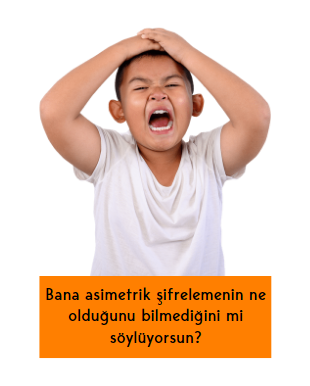 Herkes İçin Dijital Okuryazarlık
Dijital okuryazarlık, yalnızca teknolojinin nasıl kullanılacağını anlamakla ilgili değil, aynı zamanda gizlilik, güvenlik ve toplum üzerindeki etkisini tanımakla da ilgilidir. Daha güvenli, daha bilgili bir dijital dünya inşa etmek için eğitim girişimlerini destekleyin.
Kısa İpucu: Çevrimiçi güvenlik ve dijital haklar konusunda en son gelişmelerden haberdar olmak için dijital okuryazarlık atölyelerine ve web seminerlerine katılın.
Soru: Dijital okuryazarlığı geliştirmek çevrimiçi güvenliğe nasıl katkıda bulunur? A) Ekran süresini artırarak B) Siber tehditleri belirleme ve azaltma becerisini geliştirerek C) İnternet hızını artırarak
Uzman Görüşü: "Dijital okuryazarlık işlevselliğin ötesine geçer; eleştirel düşünme ve çevrimiçi olarak bilinçli seçimler yapmakla ilgilidir." - Danah Boyd, sosyal medya uzmanı.
Dijital Geleceği Şekillendirmek: Dijital Gelecekteki Rolünüz
Her çevrimiçi eylem dijital dünyanın şekillenmesine katkıda bulunur. Gizliliği koruyan ve eşitliği teşvik eden politikaları savunun ve değişimi etkilemek için dijital bir vatandaş olarak gücünüzün farkında olun.
Kısa İpucu: «Dijital hak» örgütleriyle etkileşim kurun ve çevrimiçi gizlilik ve güvenlik reformlarını savunan kampanyalara katılın.
Peki Ya? Senaryo: Ya bugünkü dijital eylemleriniz yarın internetin gizlilik ortamını belirliyorsa?
Uzman Görüşü: "Hepimizin dijital çağda bir payı var. Bugün teknolojiyle nasıl etkileşim kurduğumuz, kolektif geleceğimizi şekillendirecek." - Tim Berners-Lee, World Wide Web'in mucidi.
Açık Lisans
 
"Dijital Esenlik ve Güvenliği Herkes için Erişilebilir Hale Getirerek Dijital Yılmazlığın İnşası” (Proje no: 2022-2-SK01-KA220-ADU000096888) projesi kapsamında hazırlanan bu ürün, Avrupa Komisyonu’nun desteği ile geliştirilmiştir ve yalnızca yazar(lar)ının görüşlerini yansıtmaktadır. Avrupa Komisyonu, belgelerin içeriği hakkında sorumlu tutulamaz. 

Bu yayın, CC-BY-NC-SA Creative Commons lisansına sahiptir.


Bu lisans, ticari olmayan amaçlar için eserin kopyalanmasına, dağıtılmasına, uyarlanmasına ve işlenmesine izin verir. Eseri kullanırken ve eserden alıntı yaparken:
1. uygun atıf yapılmalı, lisans kullanılmalı ve değişiklik yapıldıysa bu belirtilmelidir. Telif hakları, eser sahiplerine ait kalacaktır.
2. eser ticari amaçlarla kullanılamaz.
3. eseri değiştirdiğinizde, dönüştürdüğünüzde veya işlediğinizde, ortaya çıkan eseri aynı lisansla lisanslamalısınız. 

Sorumluluk Reddi:
Avrupa Birliği tarafından ortak finanse edilmiştir. Ancak ifade edilen görüşler ve fikirler yalnızca yazar(lar)a aittir ve Avrupa Birliği veya Avrupa Eğitim ve Kültür Yürütme Ajansı'nın (EACEA) görüşlerini yansıtmaz. Ne Avrupa Birliği ne de EACEA bunlardan sorumlu tutulamaz.